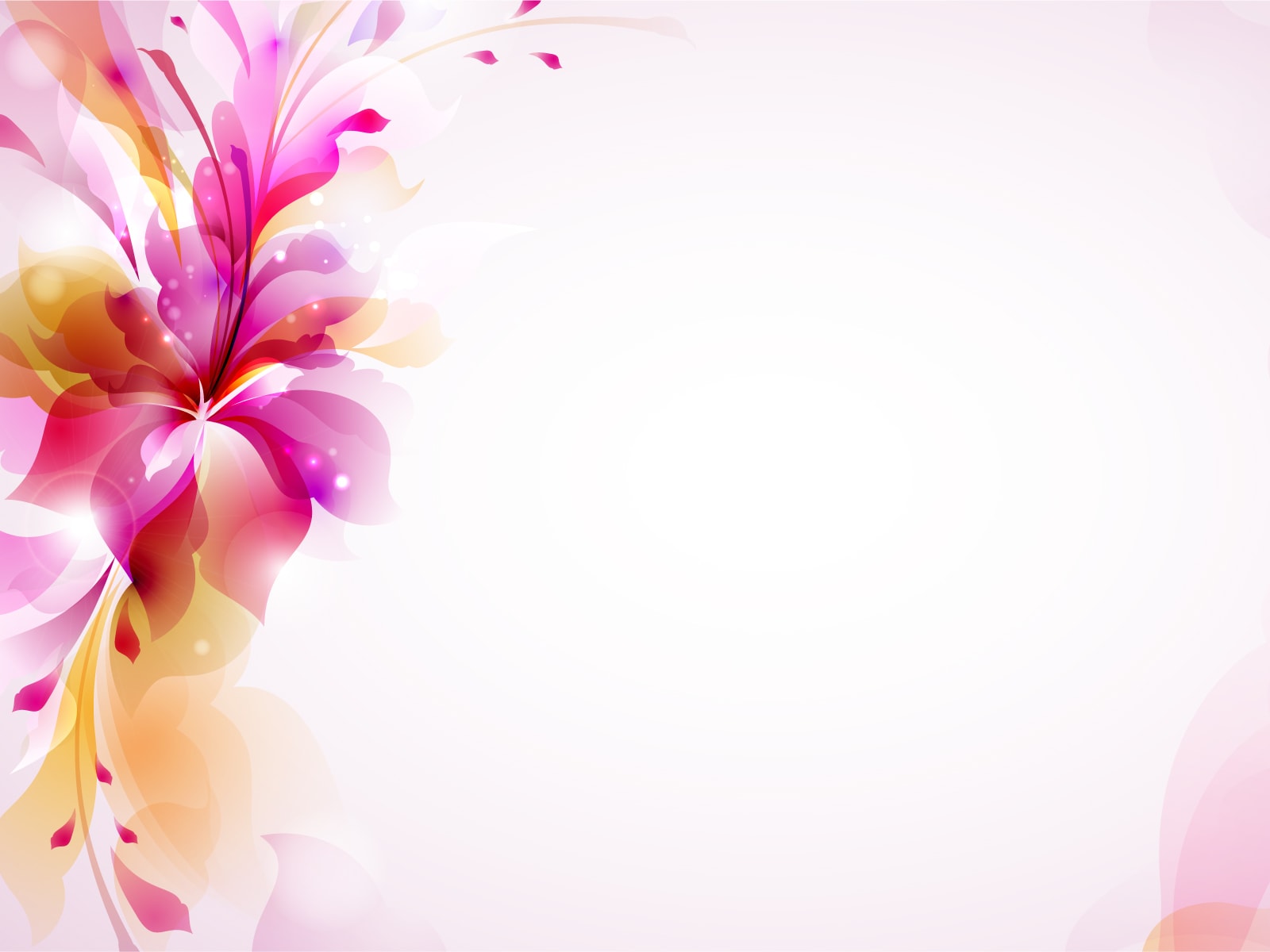 Подготовила: Юрченко Н.М.
воспитатель МБДОУ «Улыбка»
Творческий отчёт об организации деятельности детей в рамках тематической недели в летний оздоровительный период
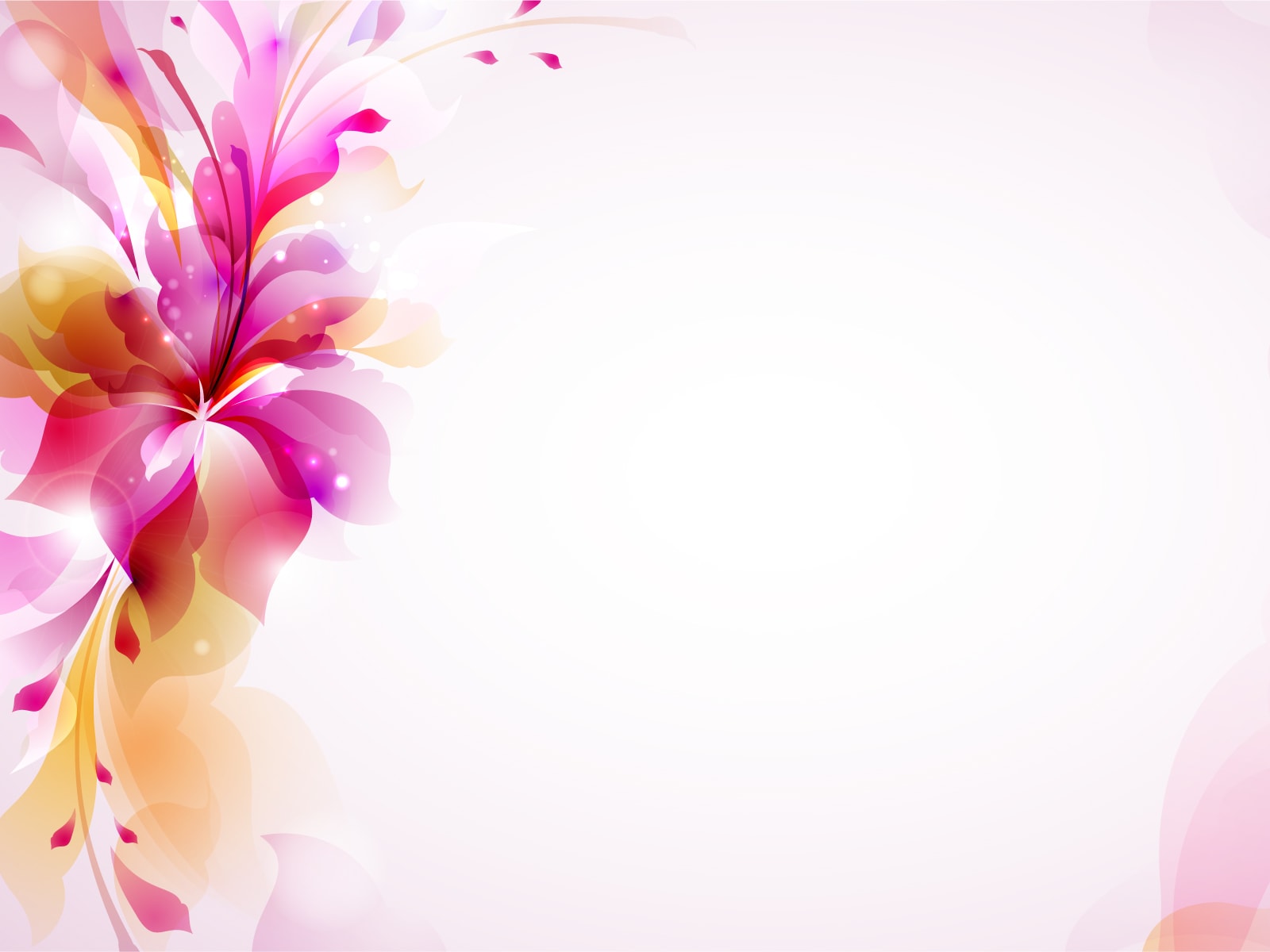 Тема недели:   
  МОЯ СЕМЬЯ
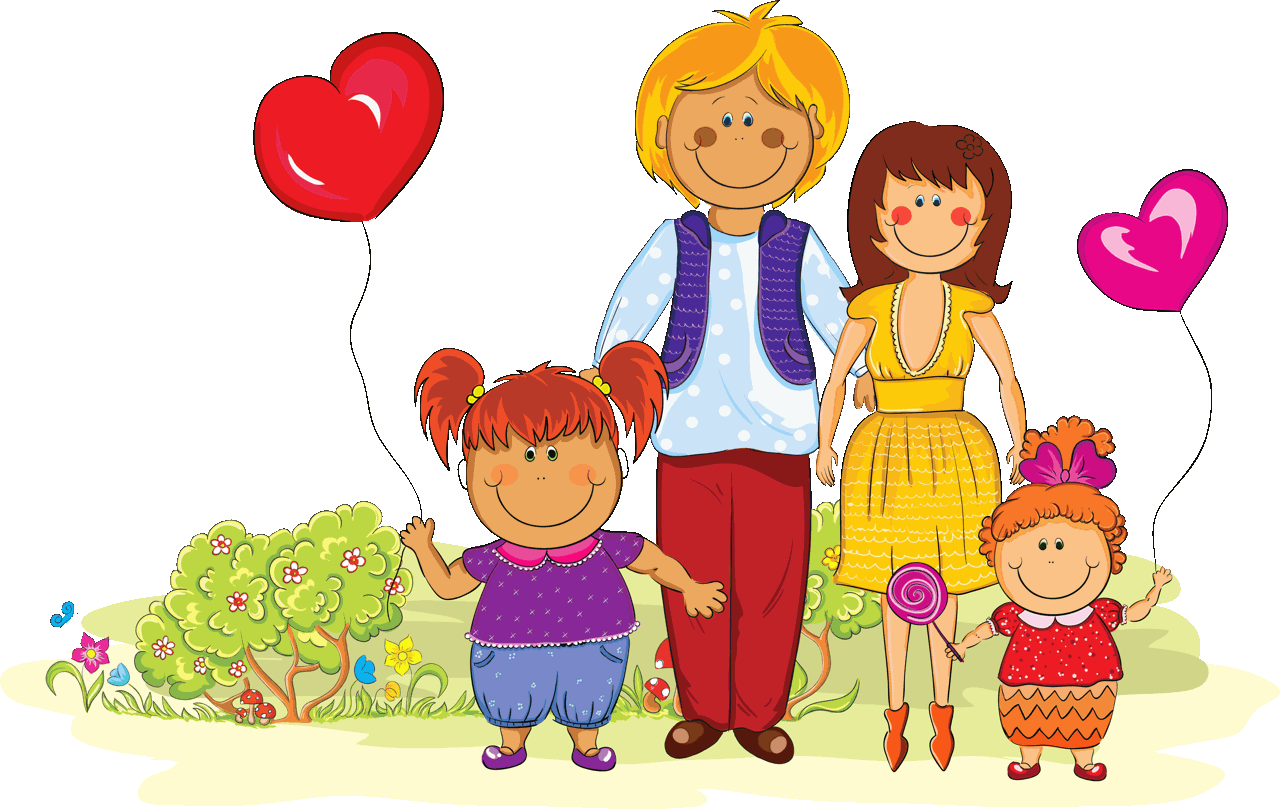 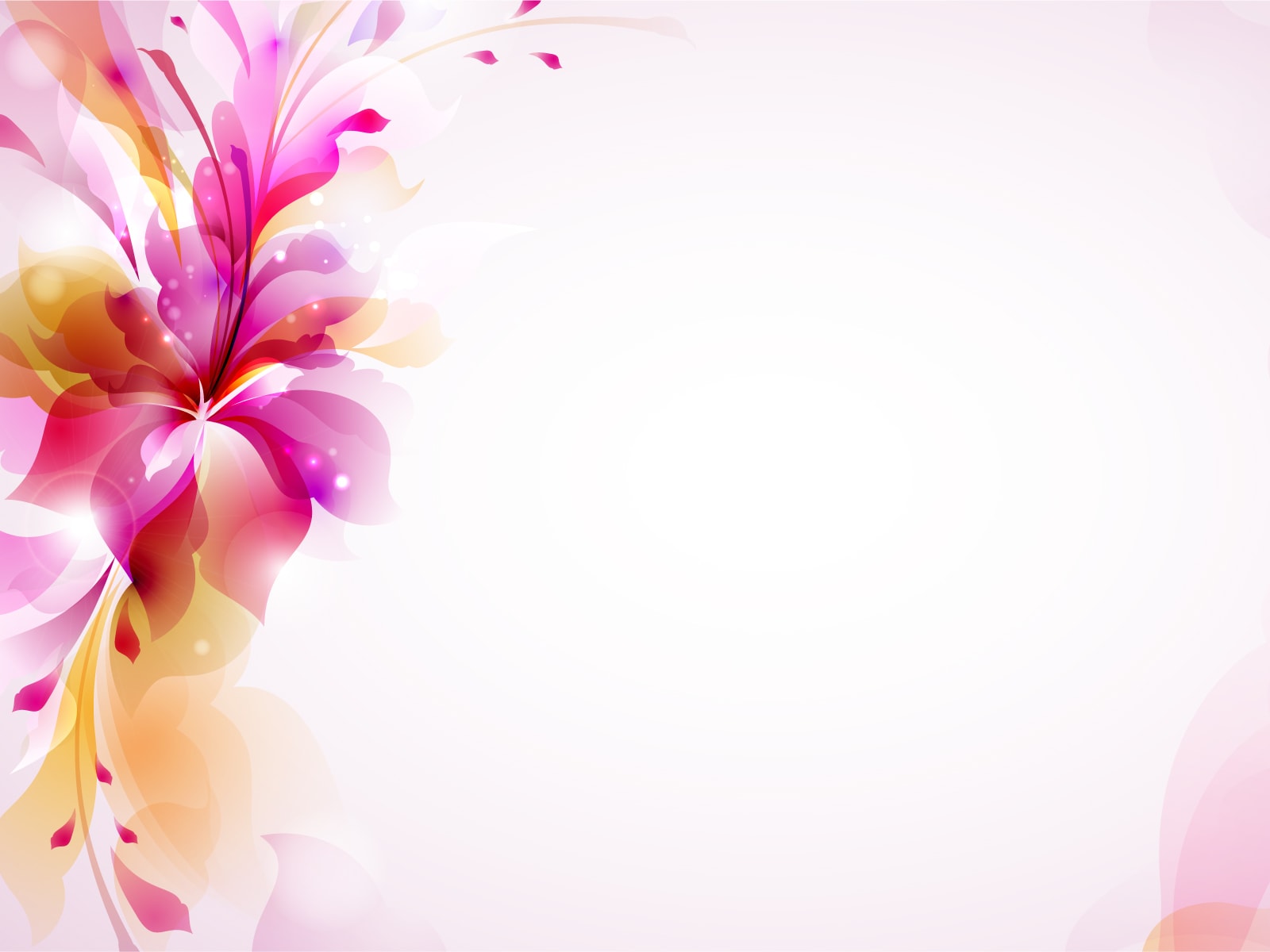 Цели и задачи:

Формировать представление о семье как о людях, которые живут вместе, любят друг друга, заботятся друг о друге

Вызвать положительные эмоции в беседе о семье, развивать умение выражать свои чувства (радость, нежность)

Воспитывать у ребёнка доброжелательное отношение, уважение к своим родителям, желание помогать им
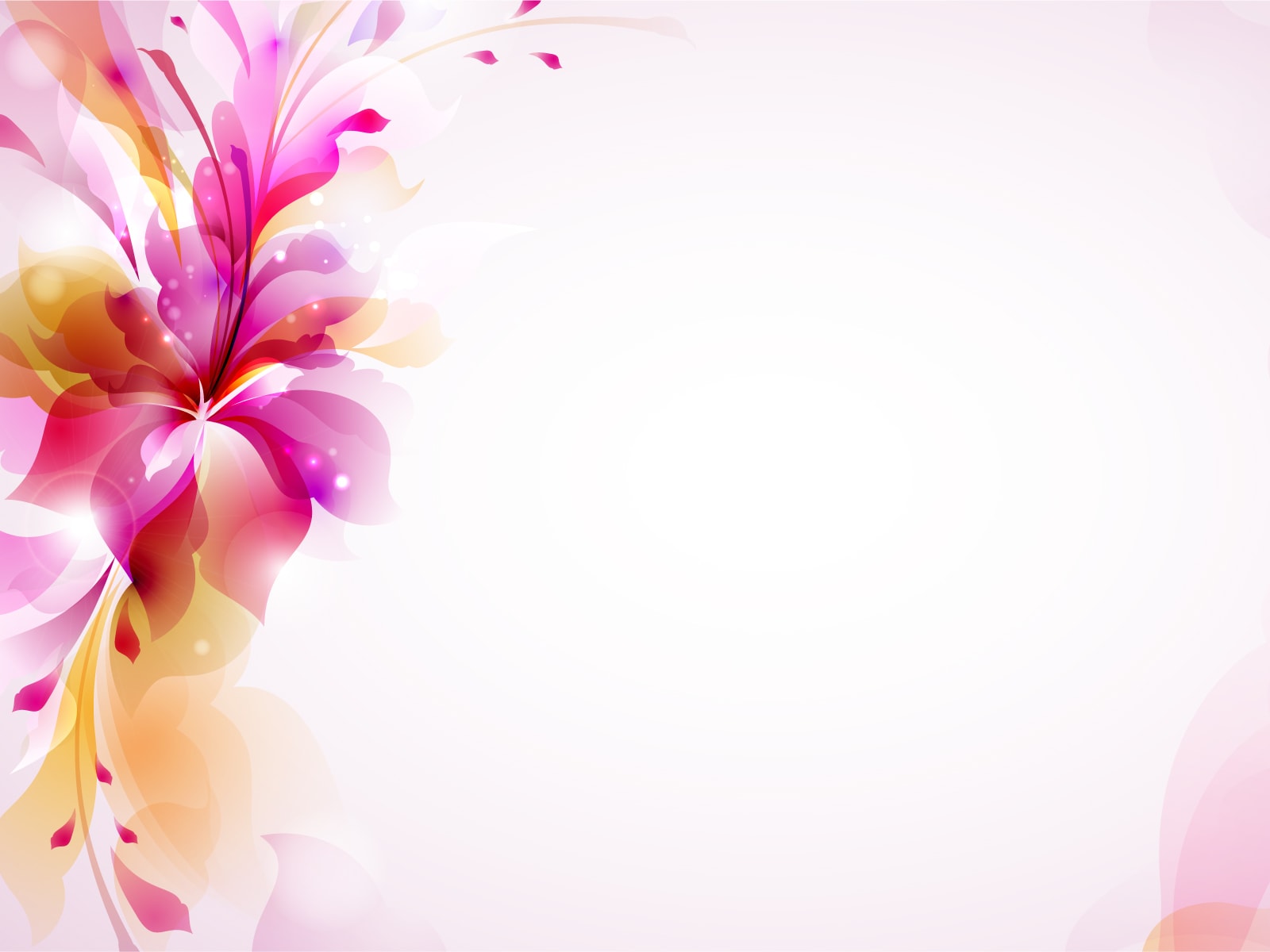 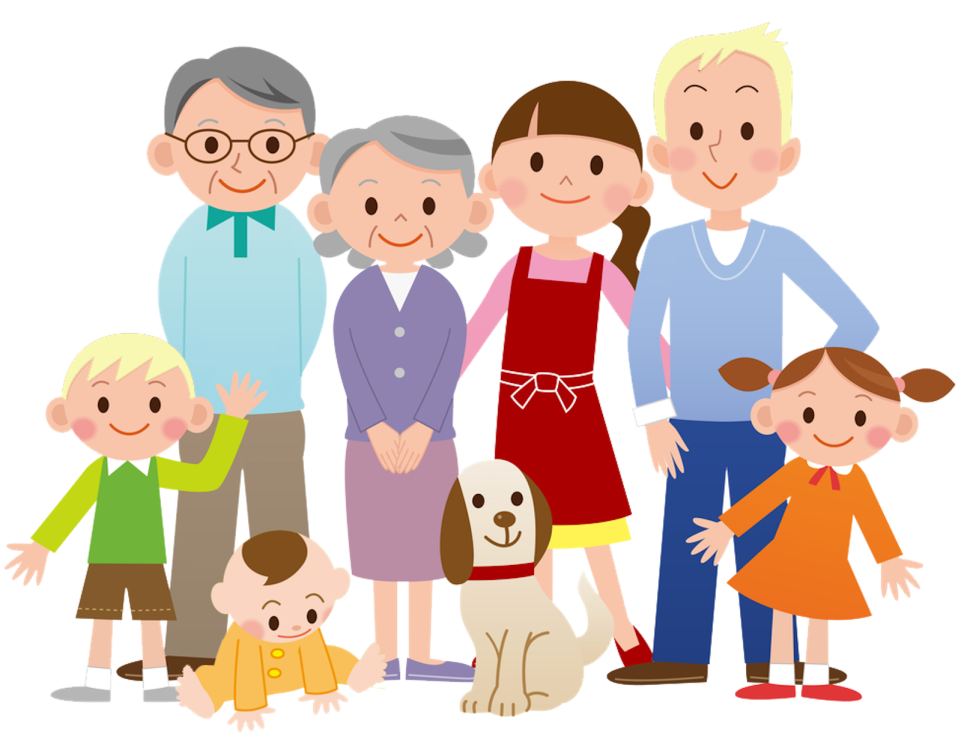 Чем мы занимались:
Рассматривание картинок и чтение стихотворений на тему «Семья»
Разучивание песни 
«Моя семья»
Игры в настольную
 дидактическую игру «Семья»
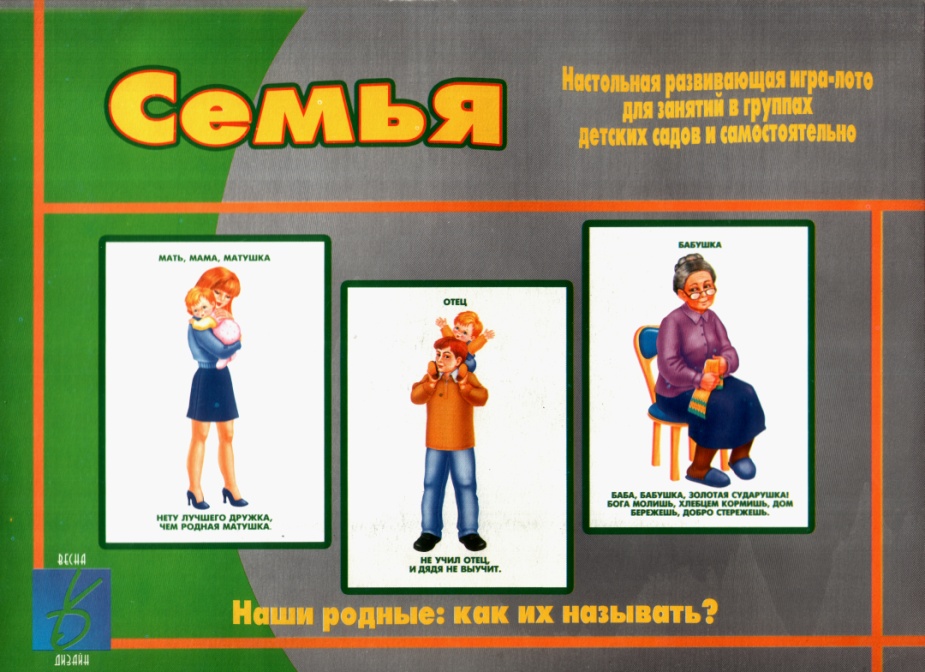 Итоговое развлечение 
«По страницам семейного альбома»
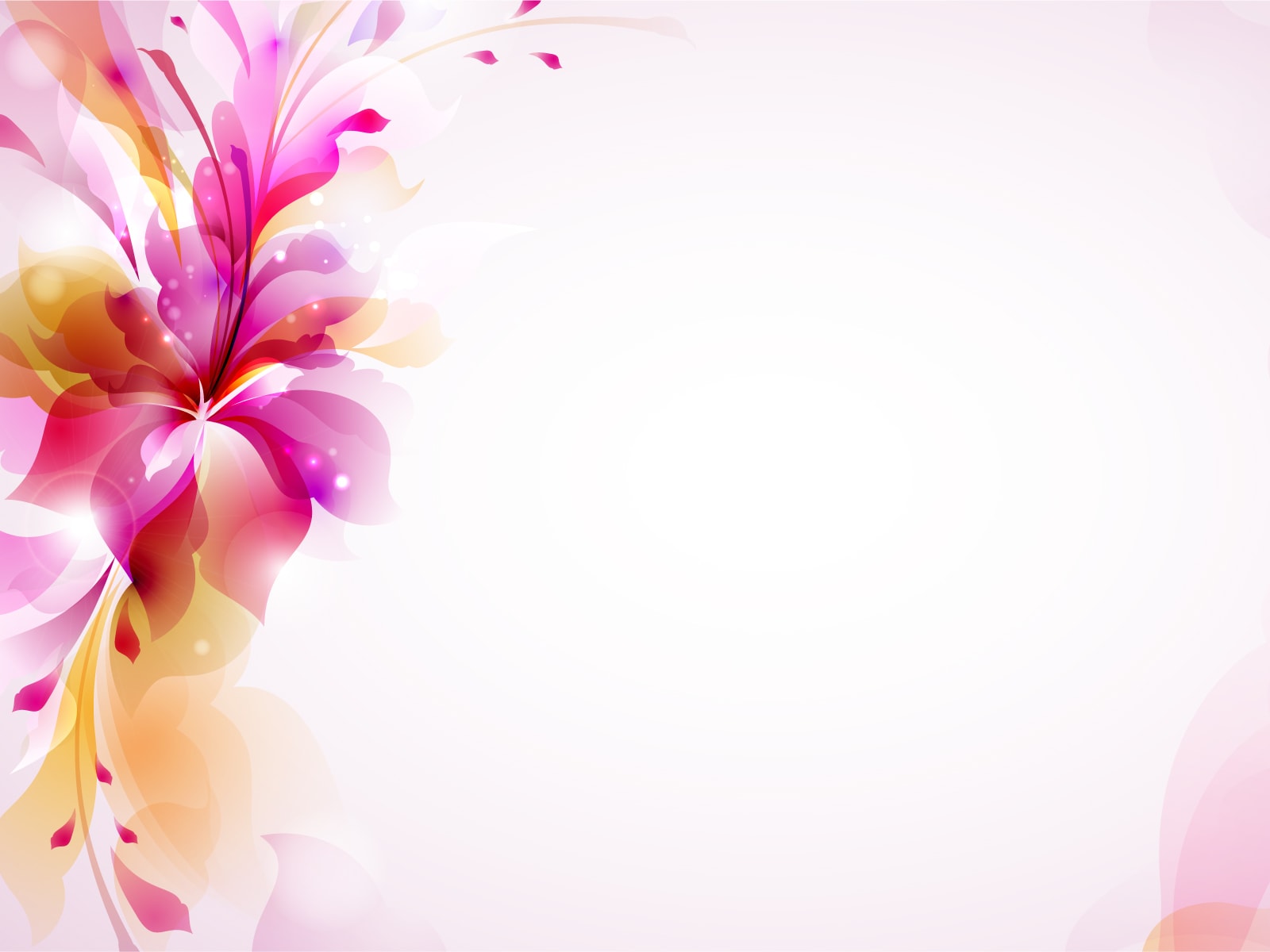 развлечение
«По страницам семейного альбома»
Задачи:
Развивать речь, мышление, память, двигательную активность детей.

Воспитывать у детей чувство гордости за свою семью, желание заботиться о близких.
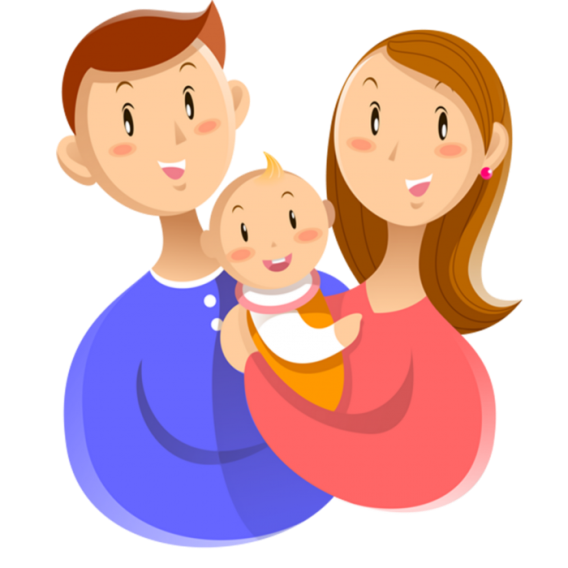 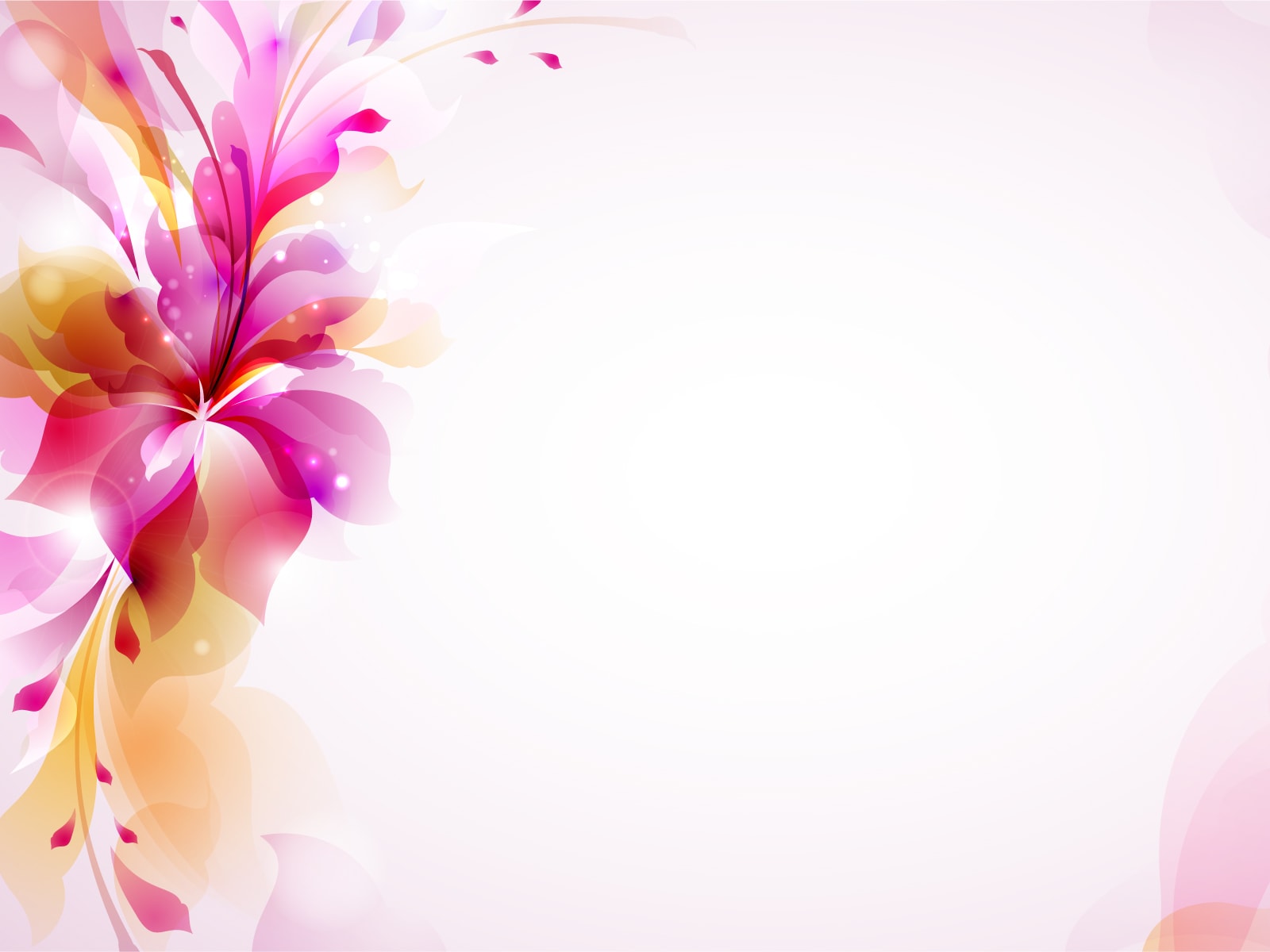 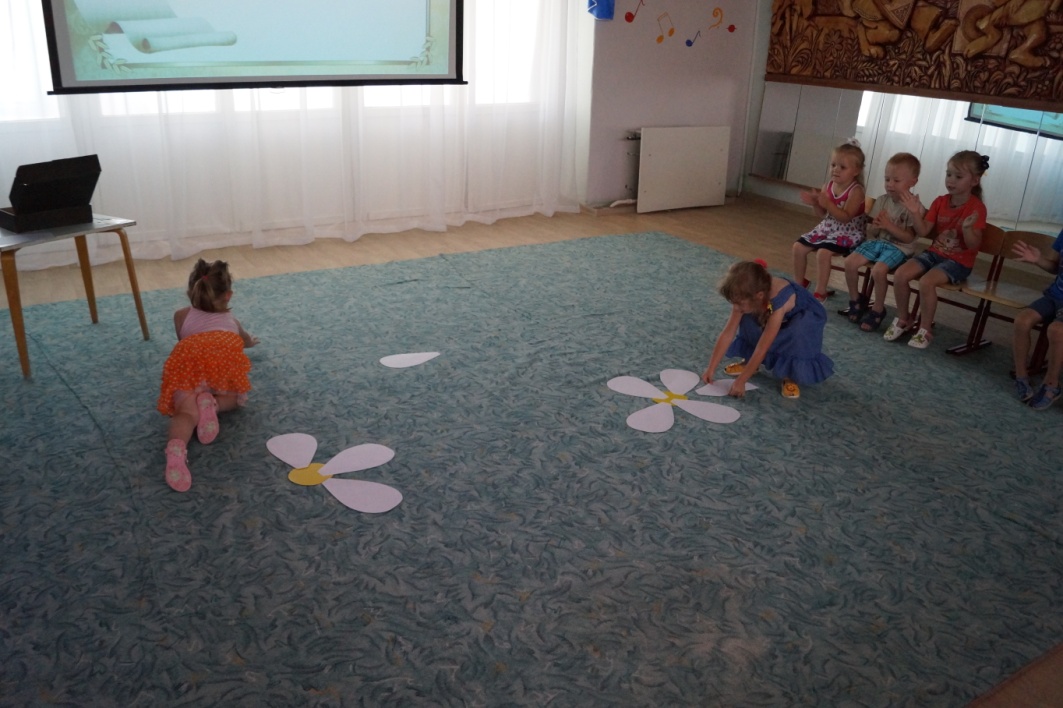 Игра 
«Собери ромашку»
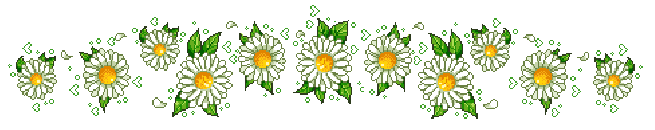 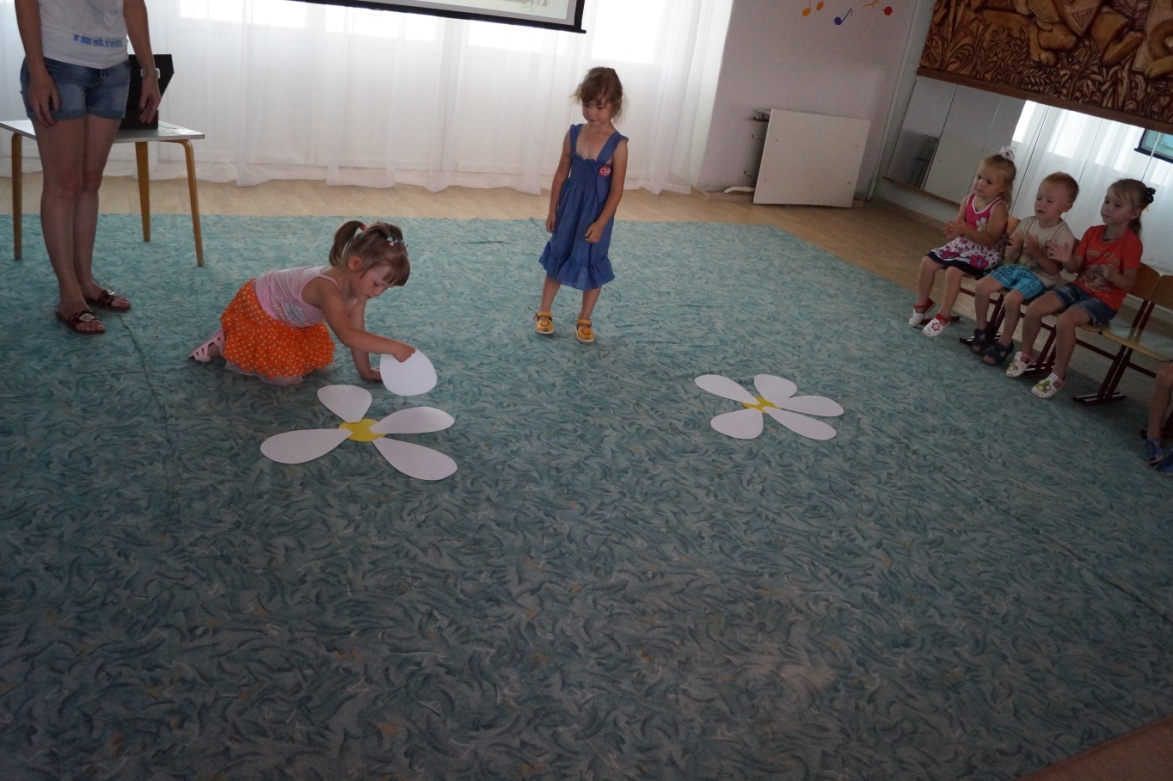 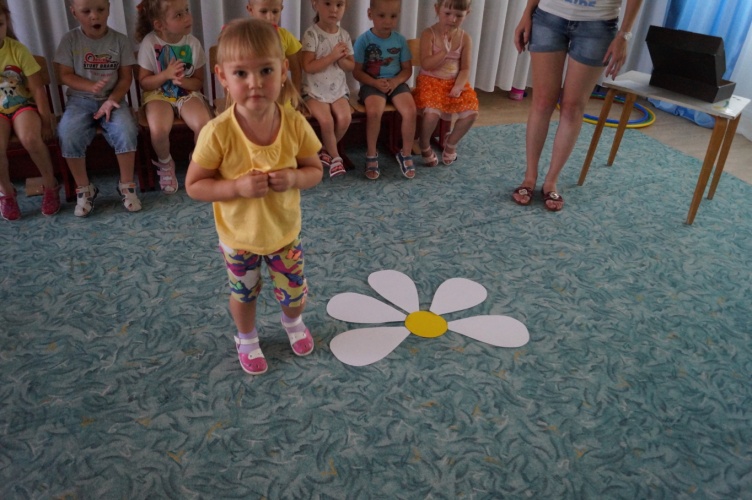 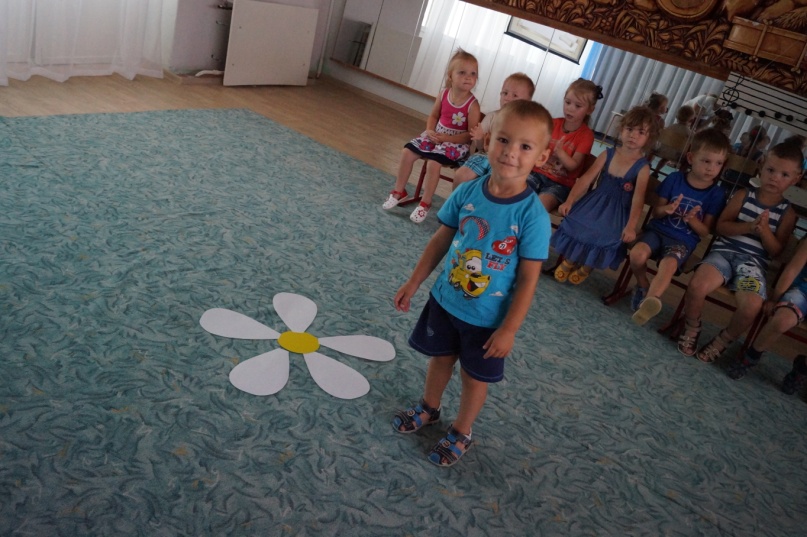 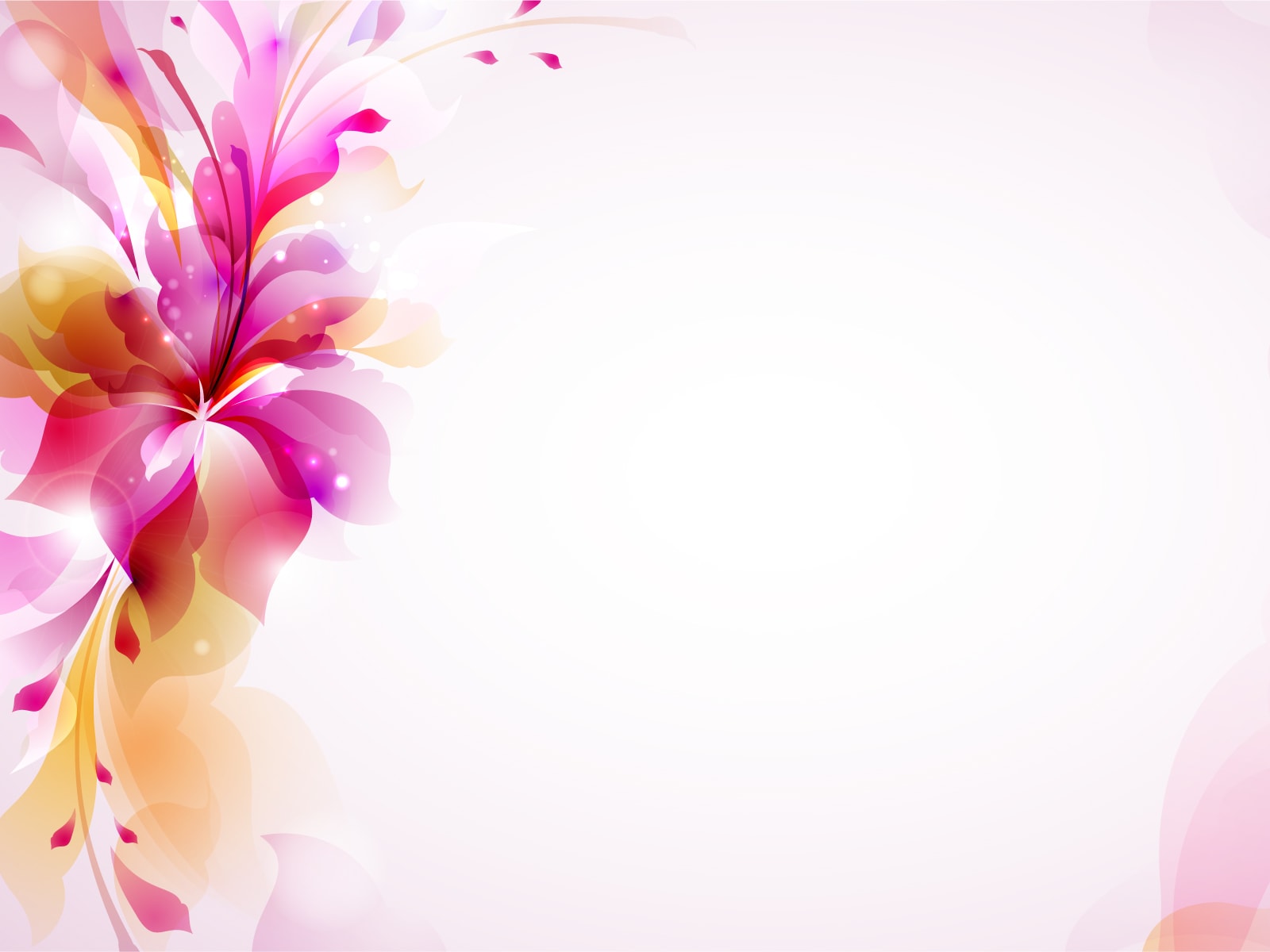 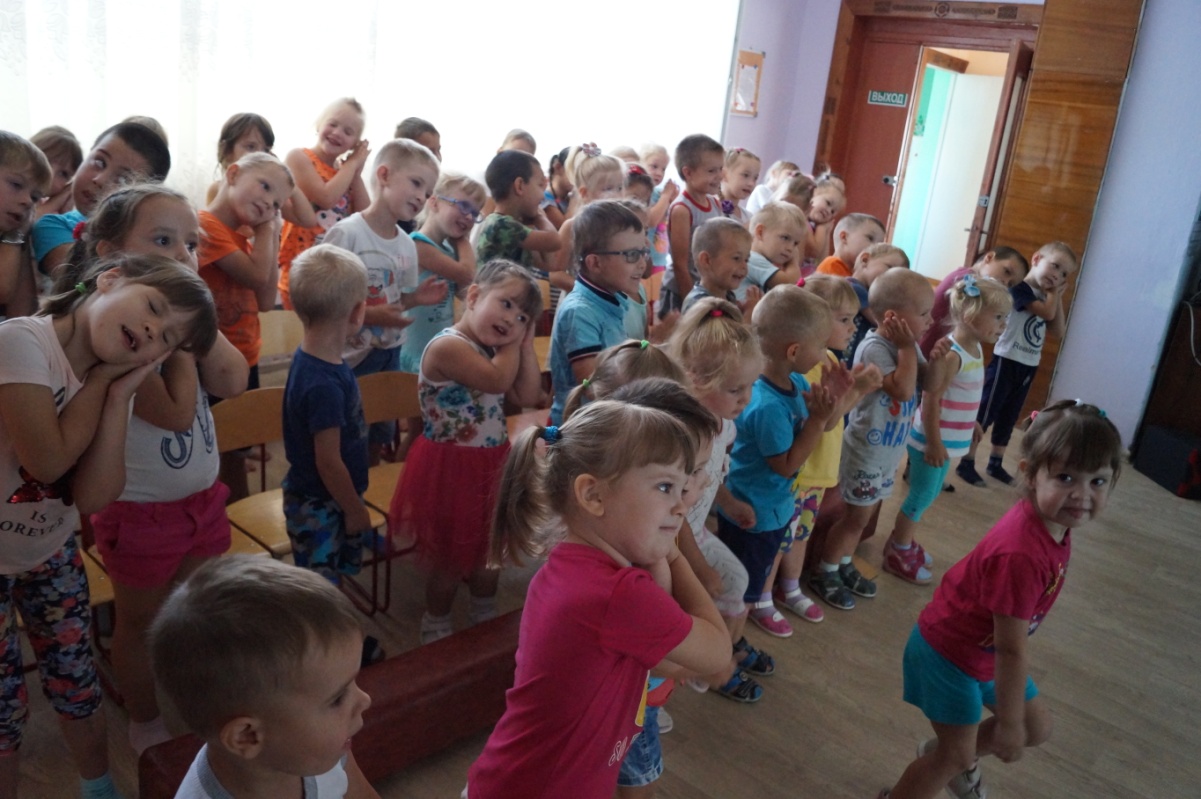 Музыкальная игра 
с залом
«Как живешь?»
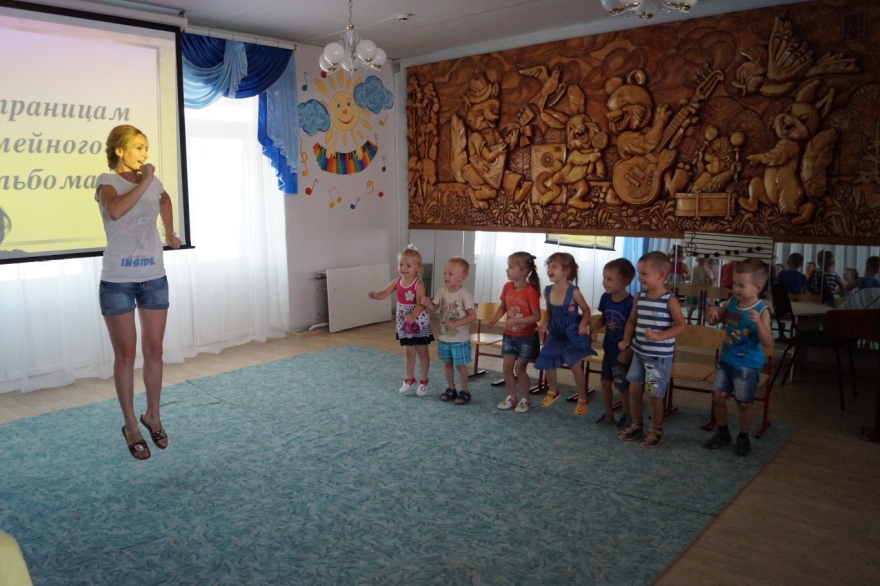 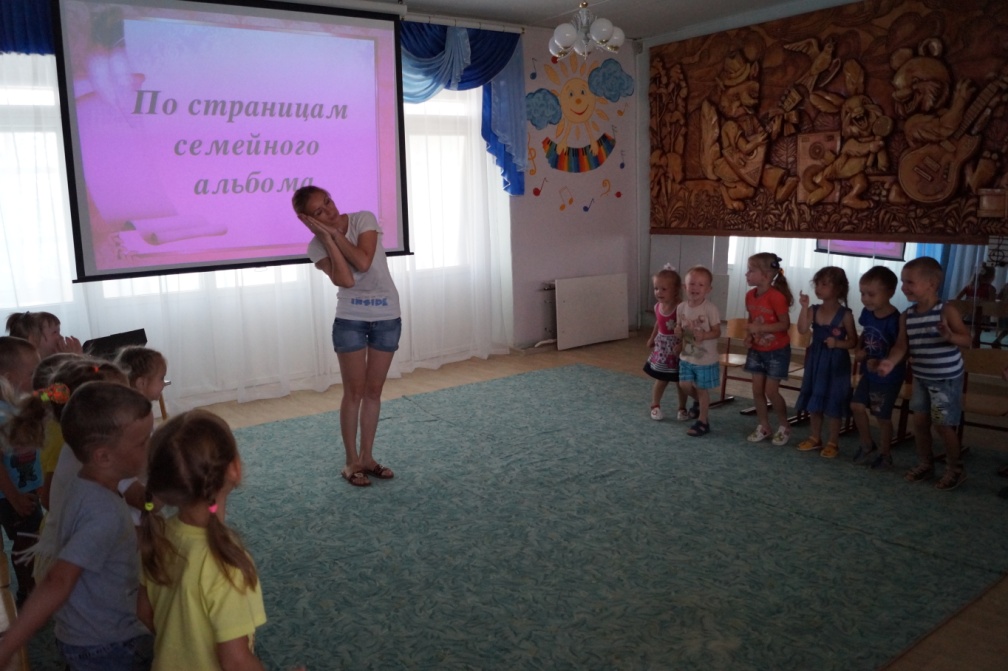 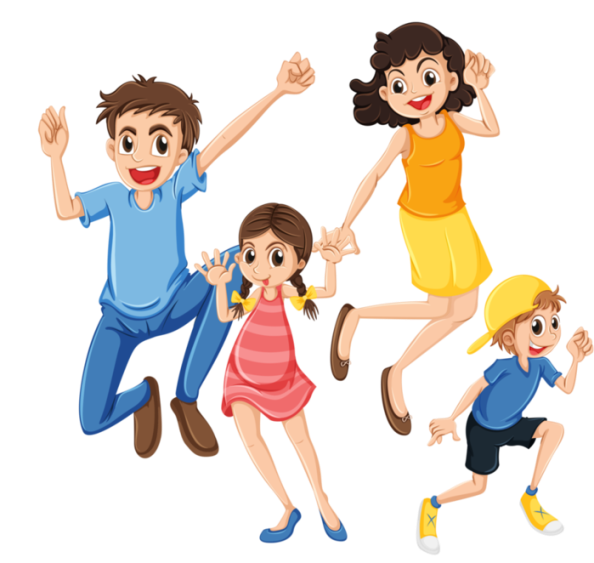 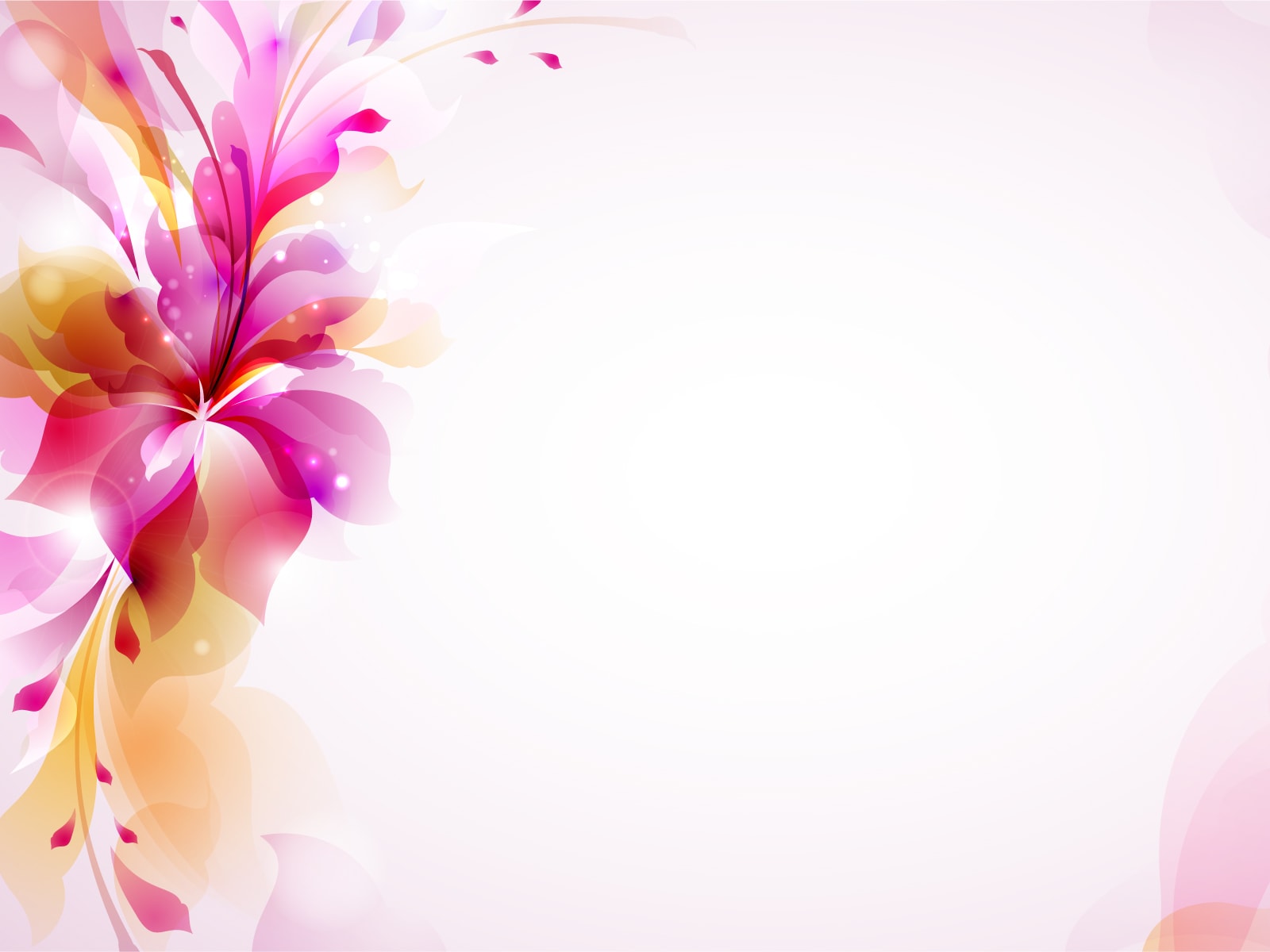 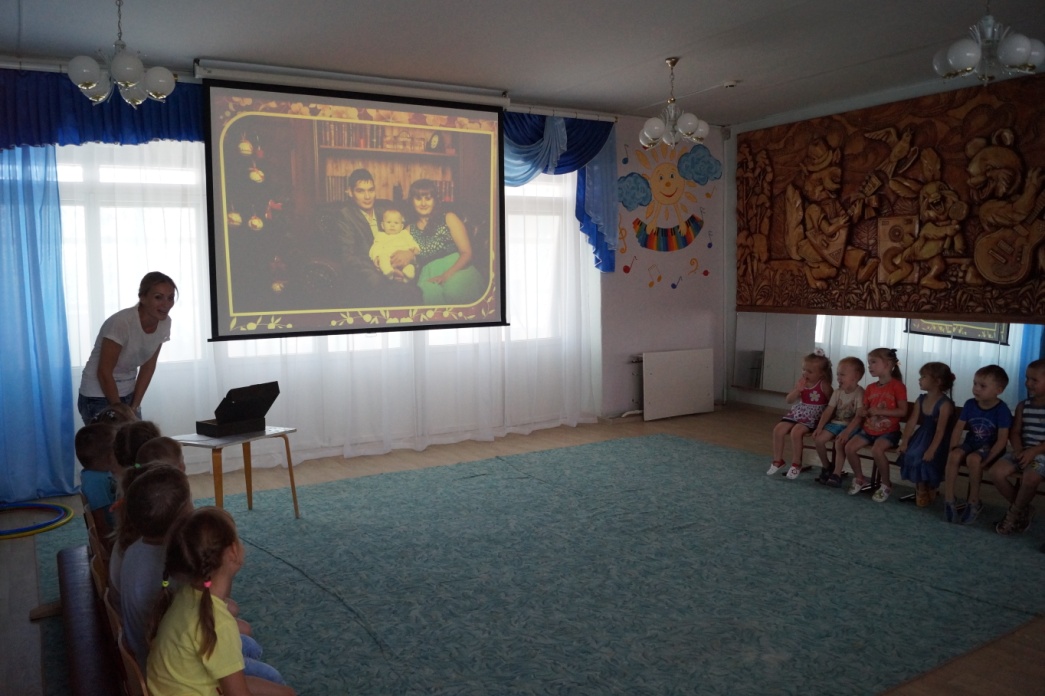 Видеопрезентация
«Угадай, чья семья?»
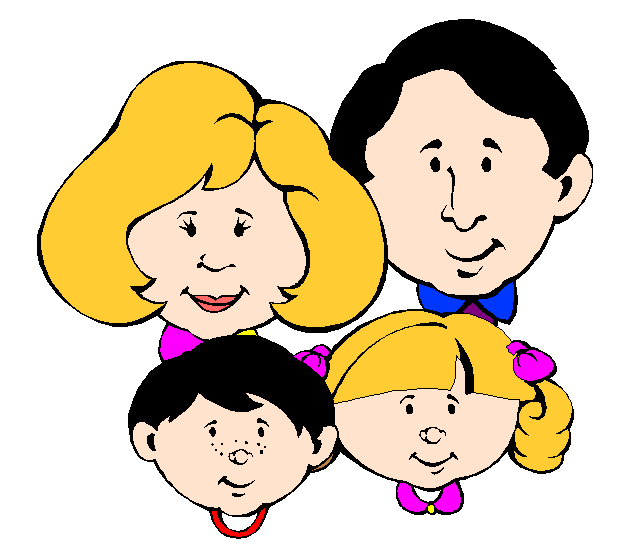 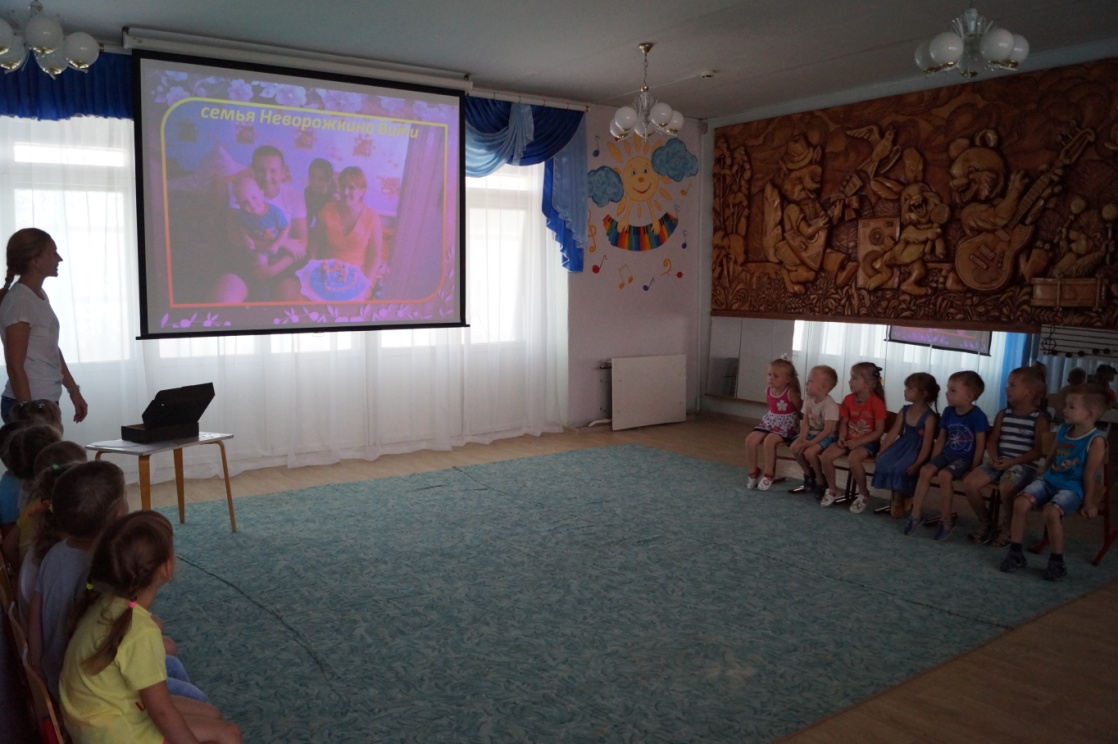 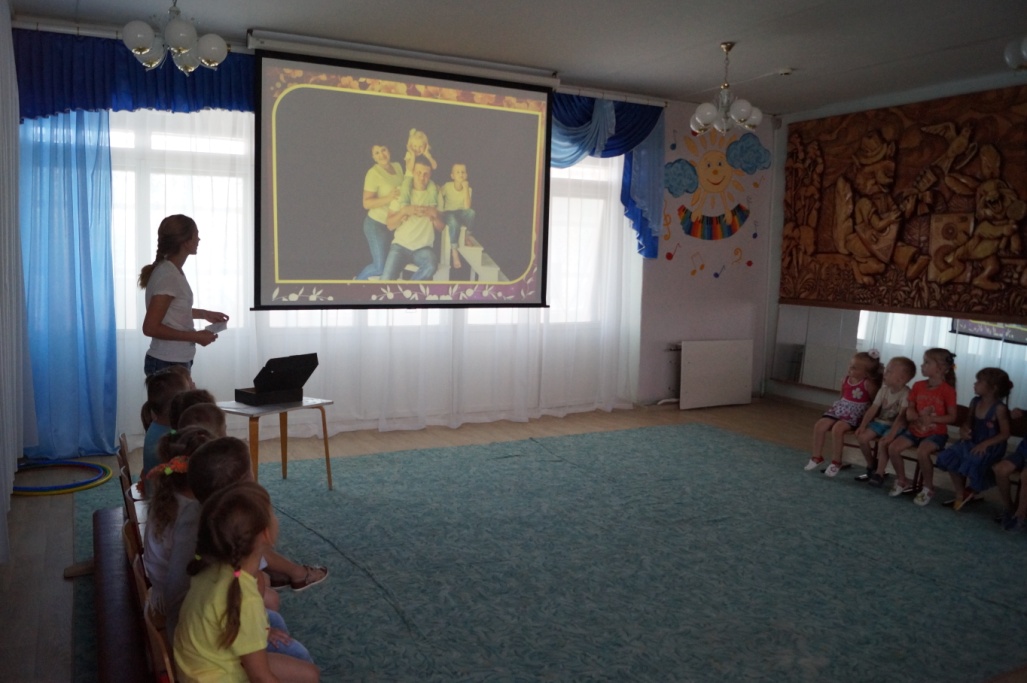 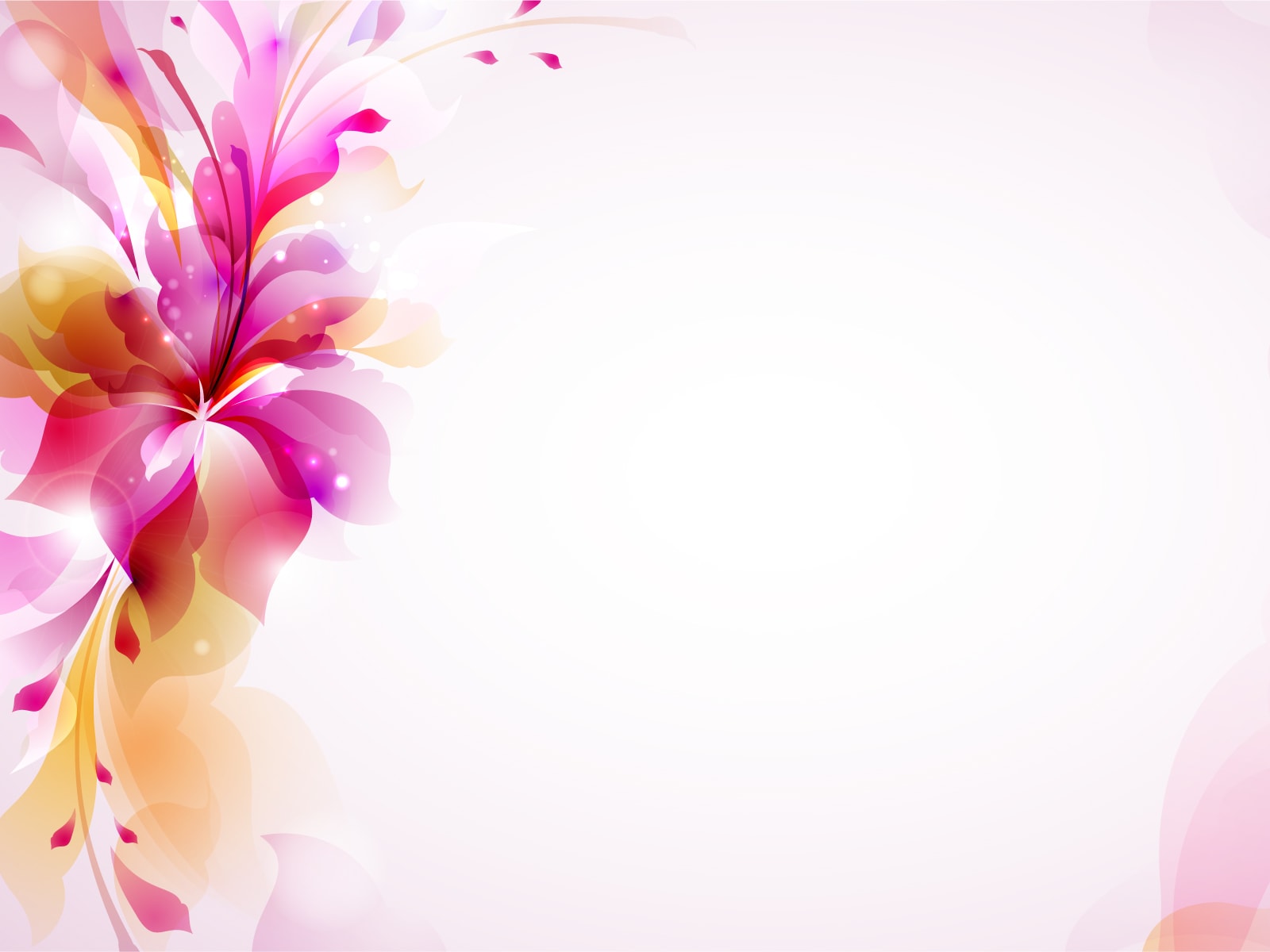 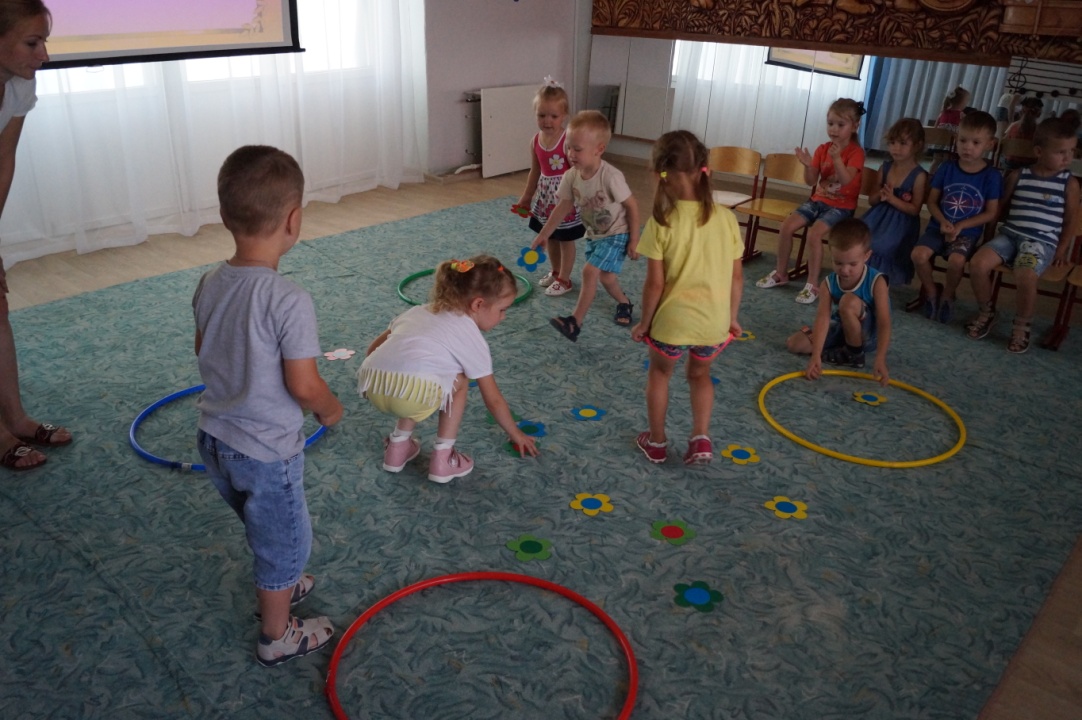 Игра
«Клумба с цветами»
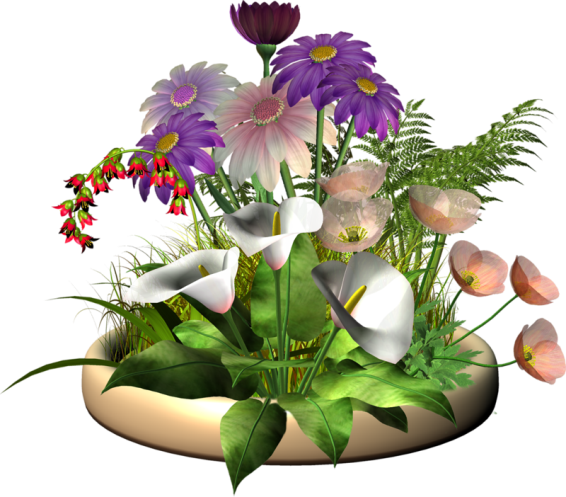 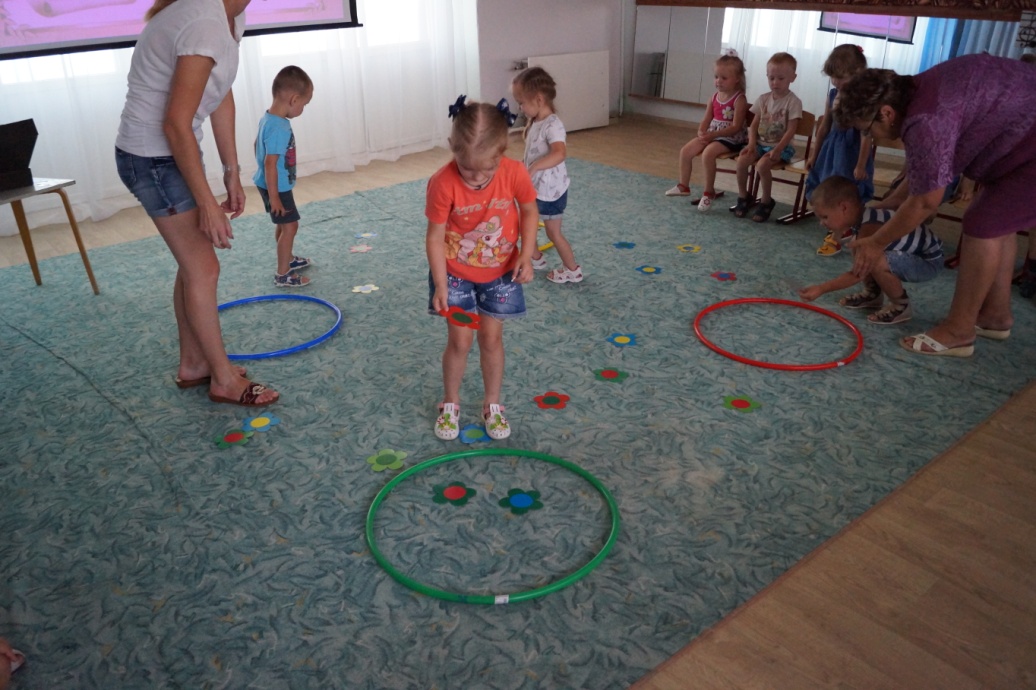 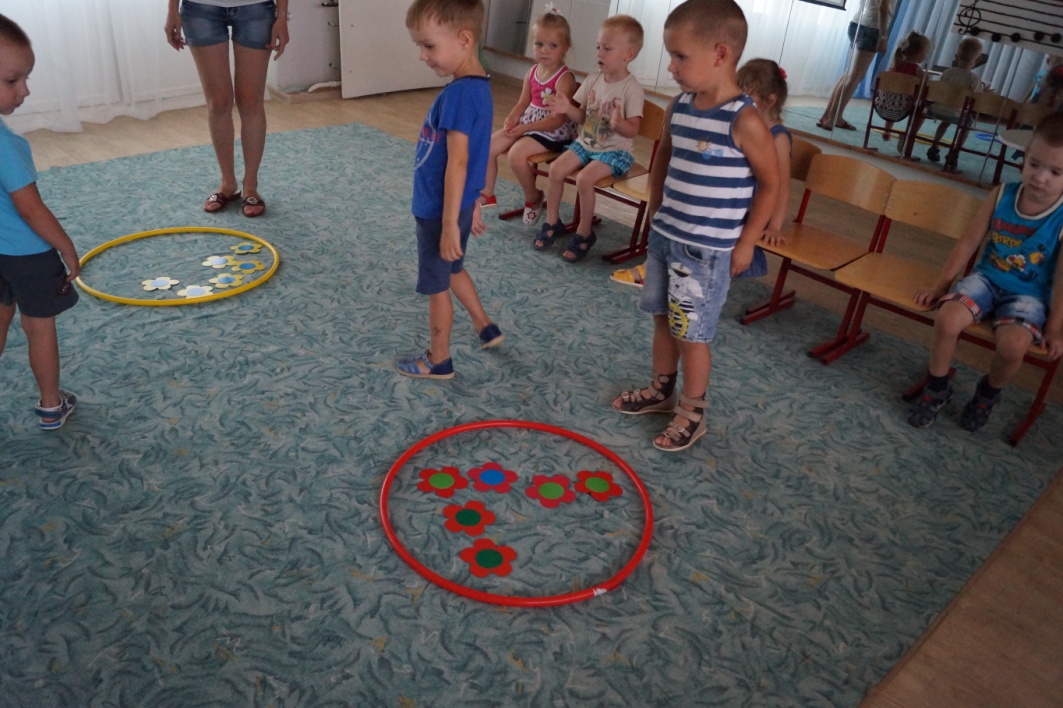 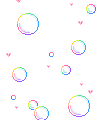 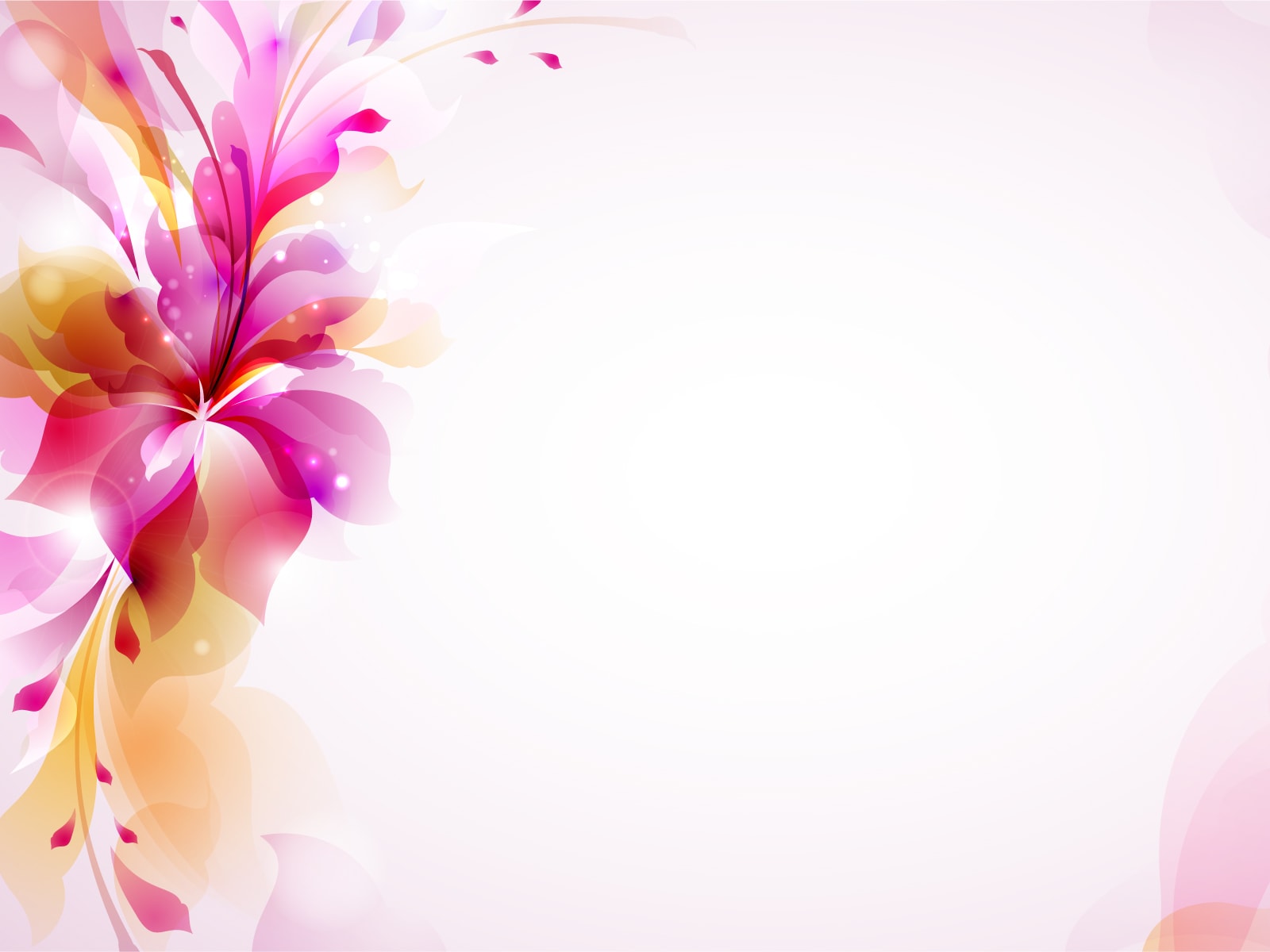 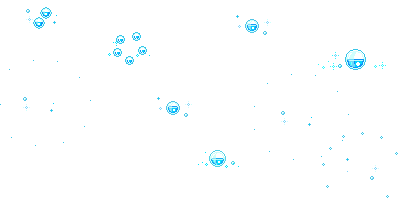 Завершение развлечения запуском мыльных пузырей.
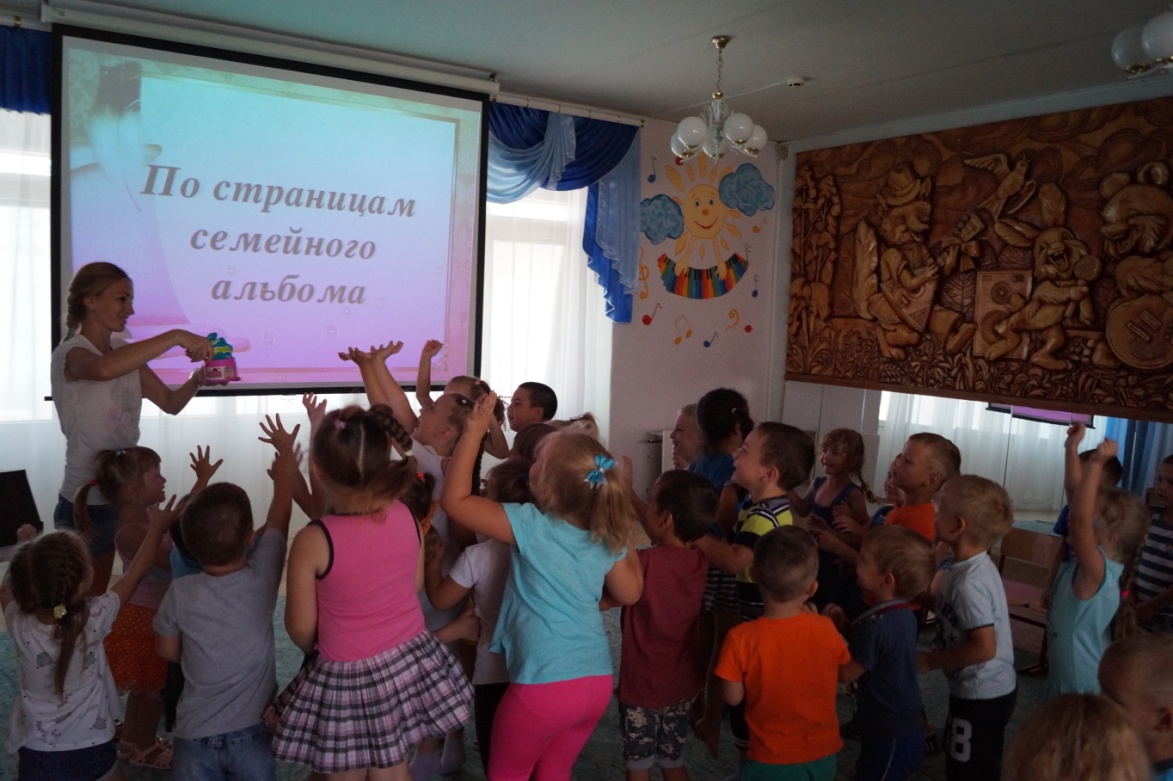 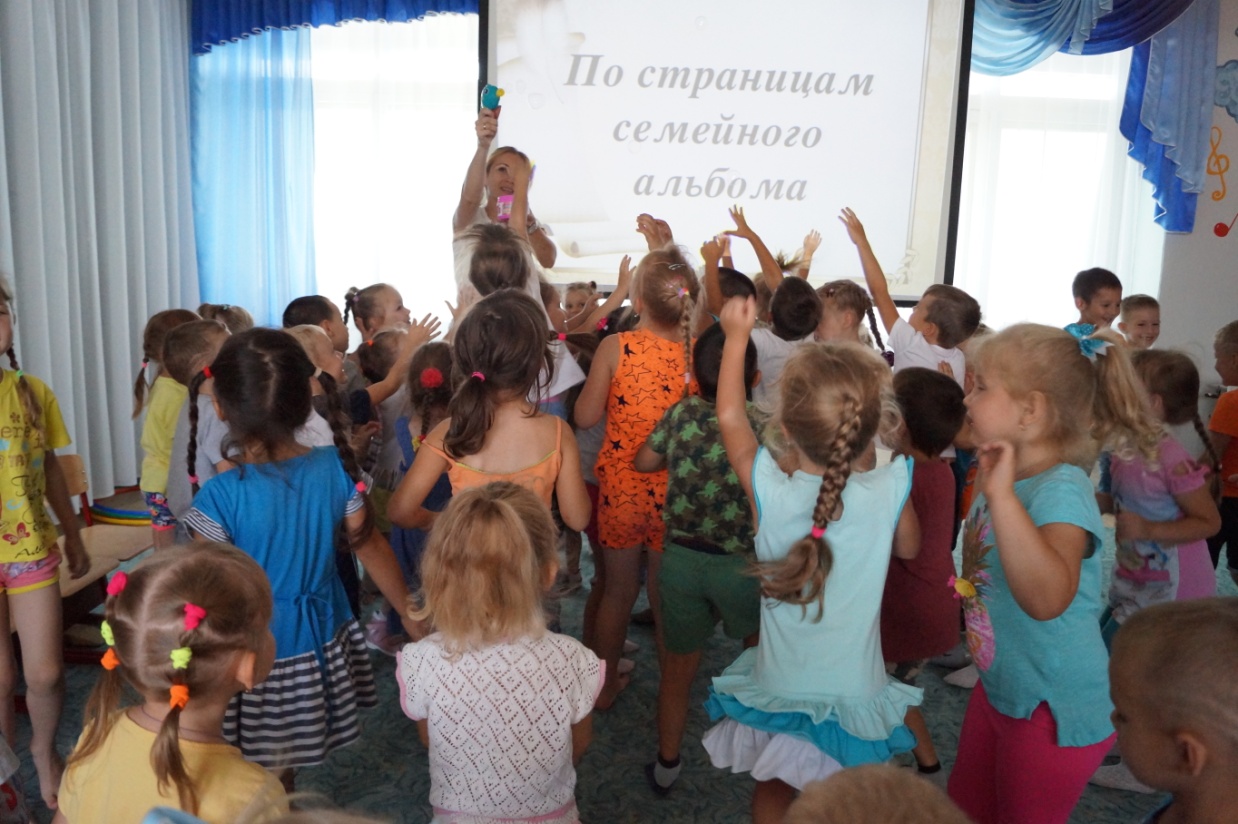 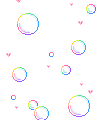 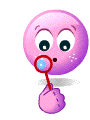 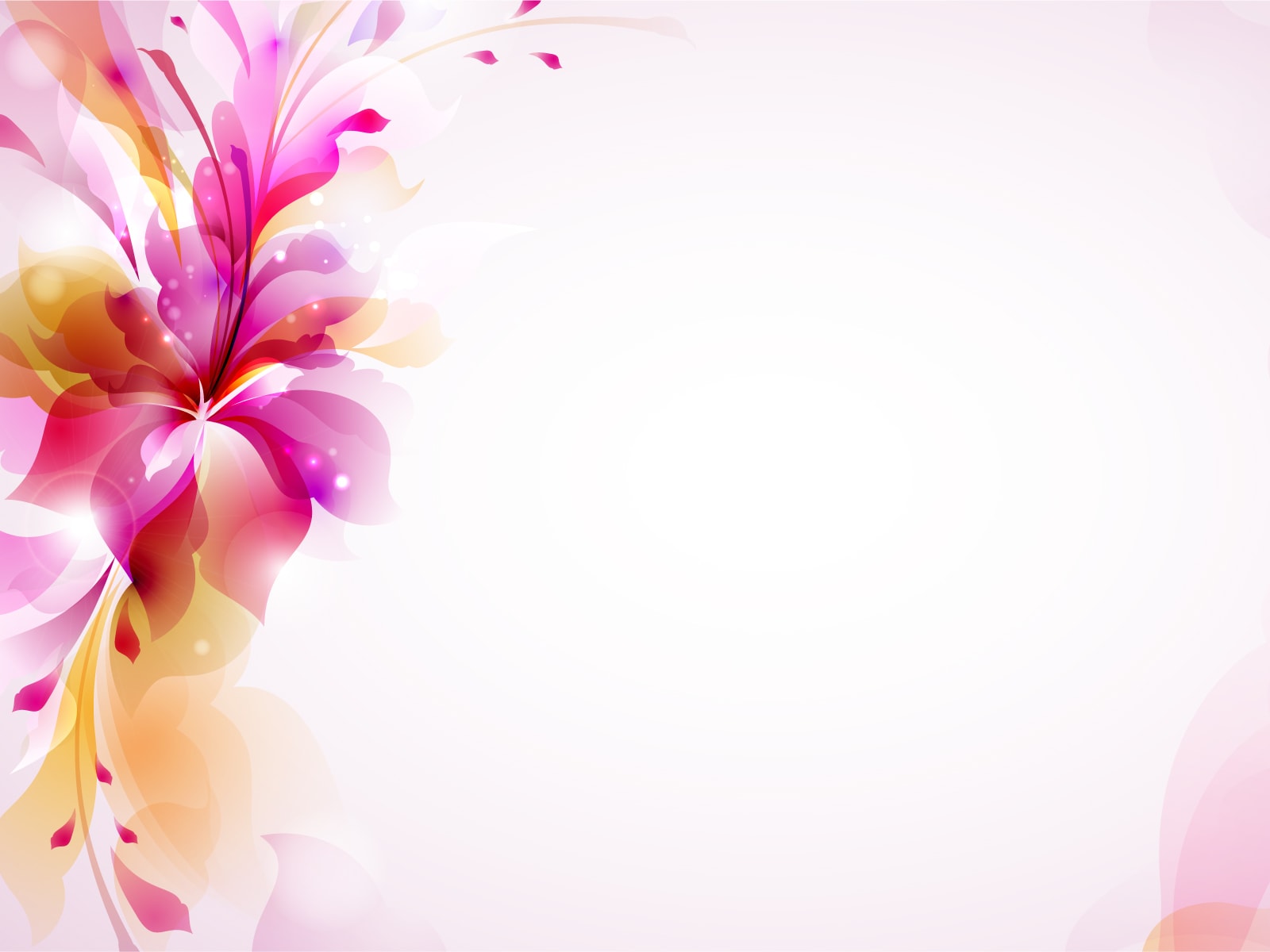 СПАСИБО
ЗА
ВНИМАНИЕ!